phénomène
Fait par zack labbé
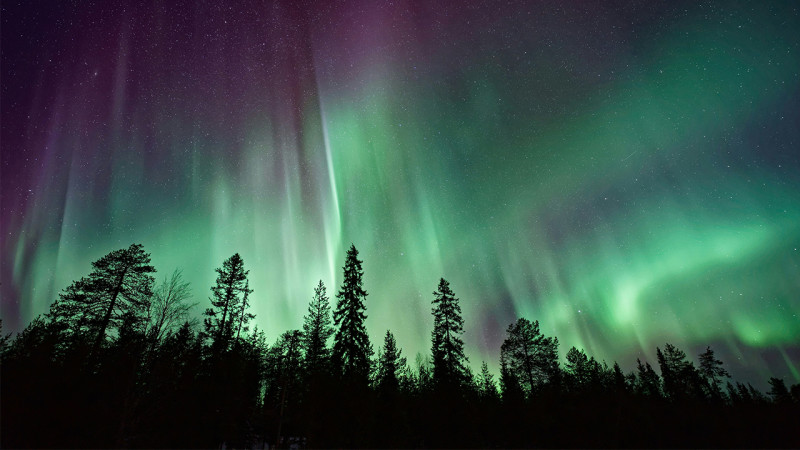